Santa Rosa Junior CollegeSports Medicine & Athletic Training Program
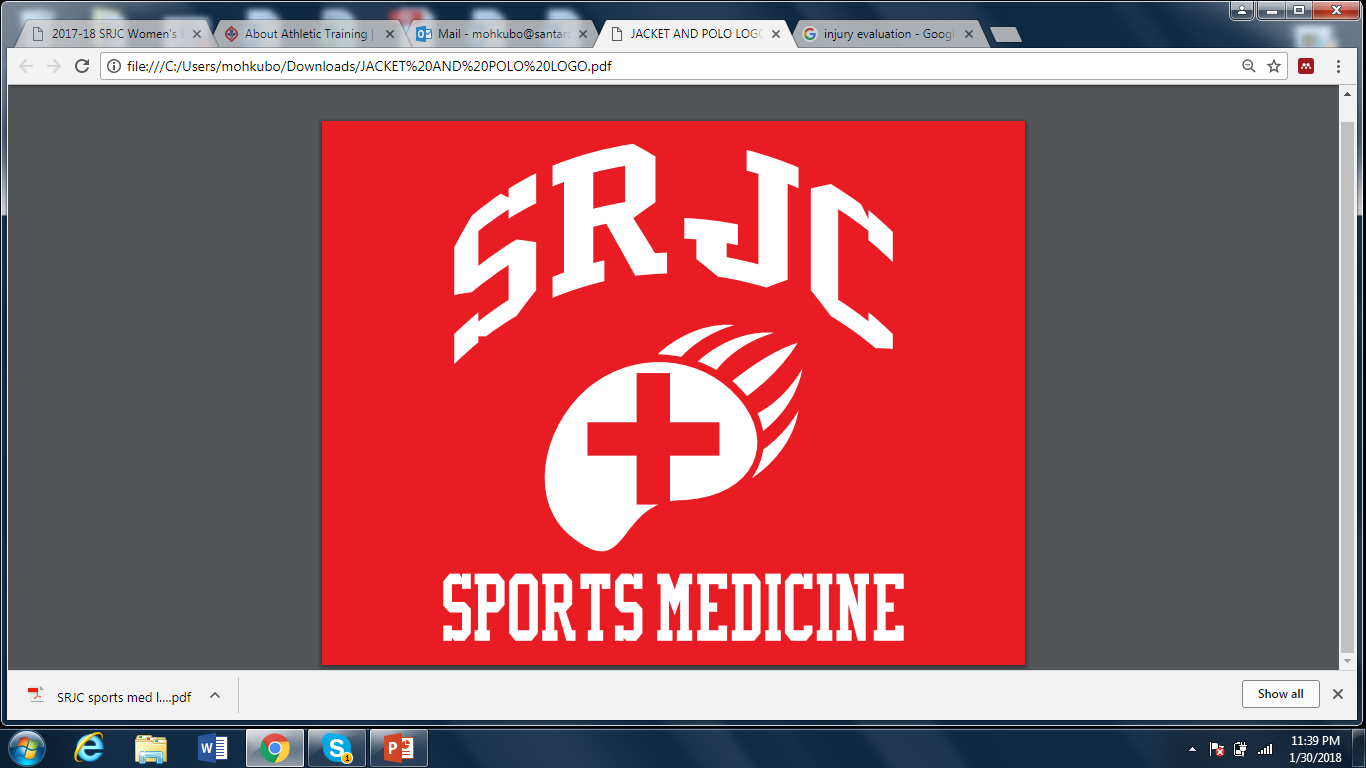 Monica Ohkubo, DSc, ATC, EMT-B
Head Athletic Trainer
Sports Medicine & Athletic Training Program Director
My Path…
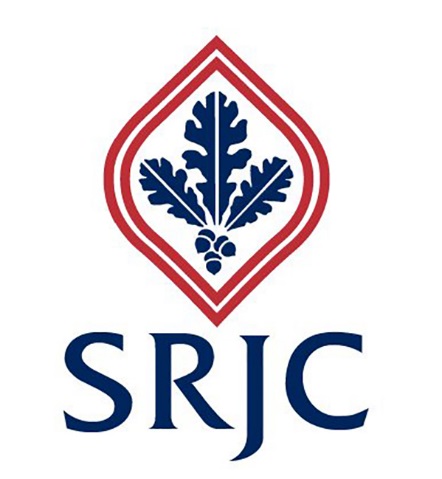 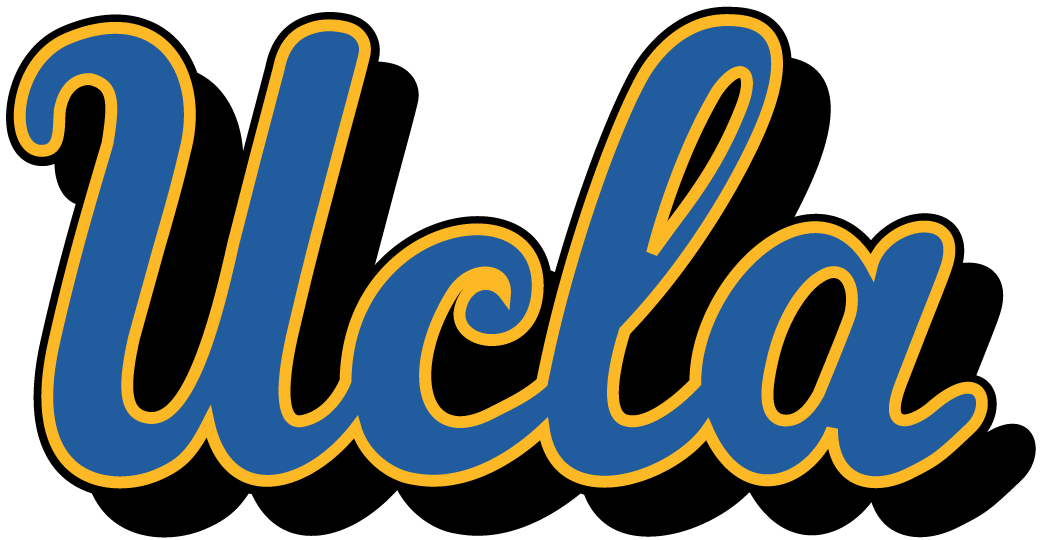 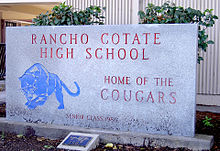 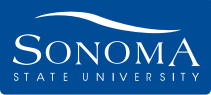 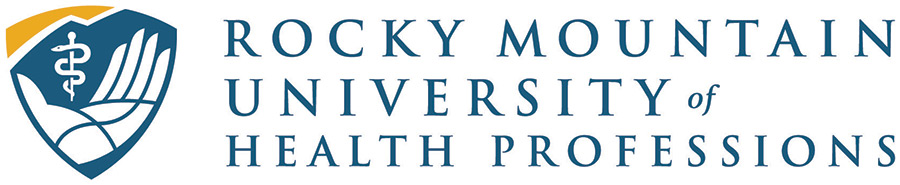 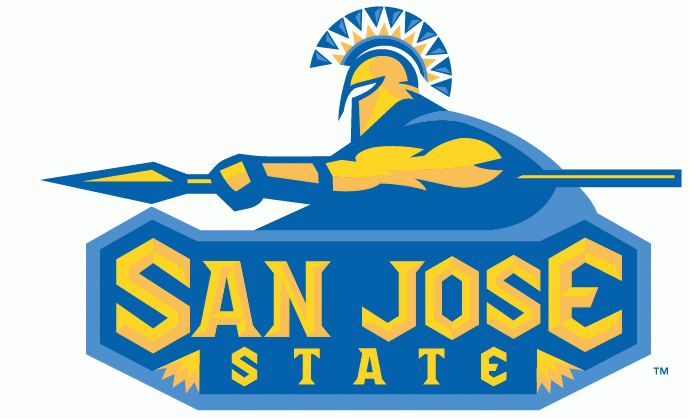 OUCH…
https://youtu.be/FkXPzOxSNZk
What is a Certified Athletic Trainer?
Health care professional
Prevention, recognition, management and rehabilitation of athletic injuries/illnesses
Oversees the total health care for the athlete
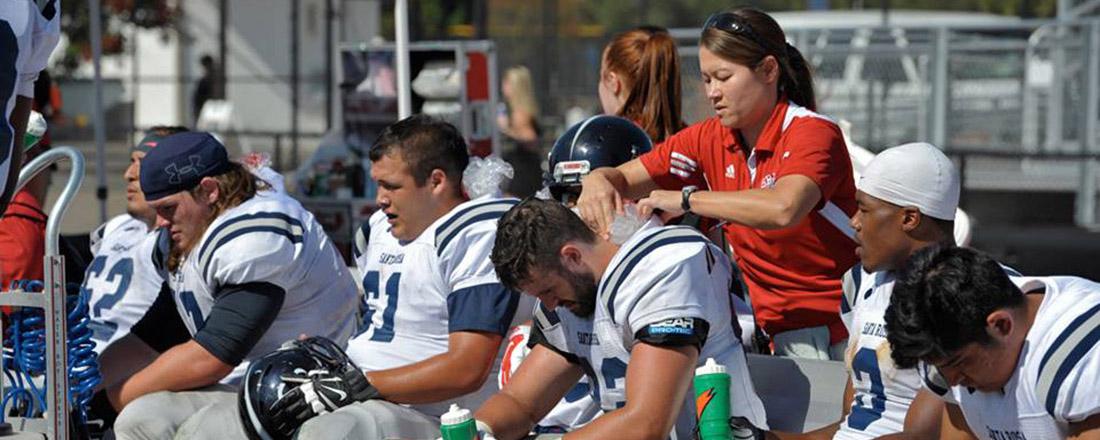 Sports Medicine Team
Student-athlete
Athletic Trainer
Coach
Athletic Director
Parents/Family/Friends
Physician
Orthopedic surgeon
Internal medicine
Cardiologist
Dermatologist
Podiatrist
EMT/Paramedic
Physical Therapist
Strength and Conditioning Coach
Dermatologist
Massage therapist
Biomechanist
Dentist
Sports Psychologist
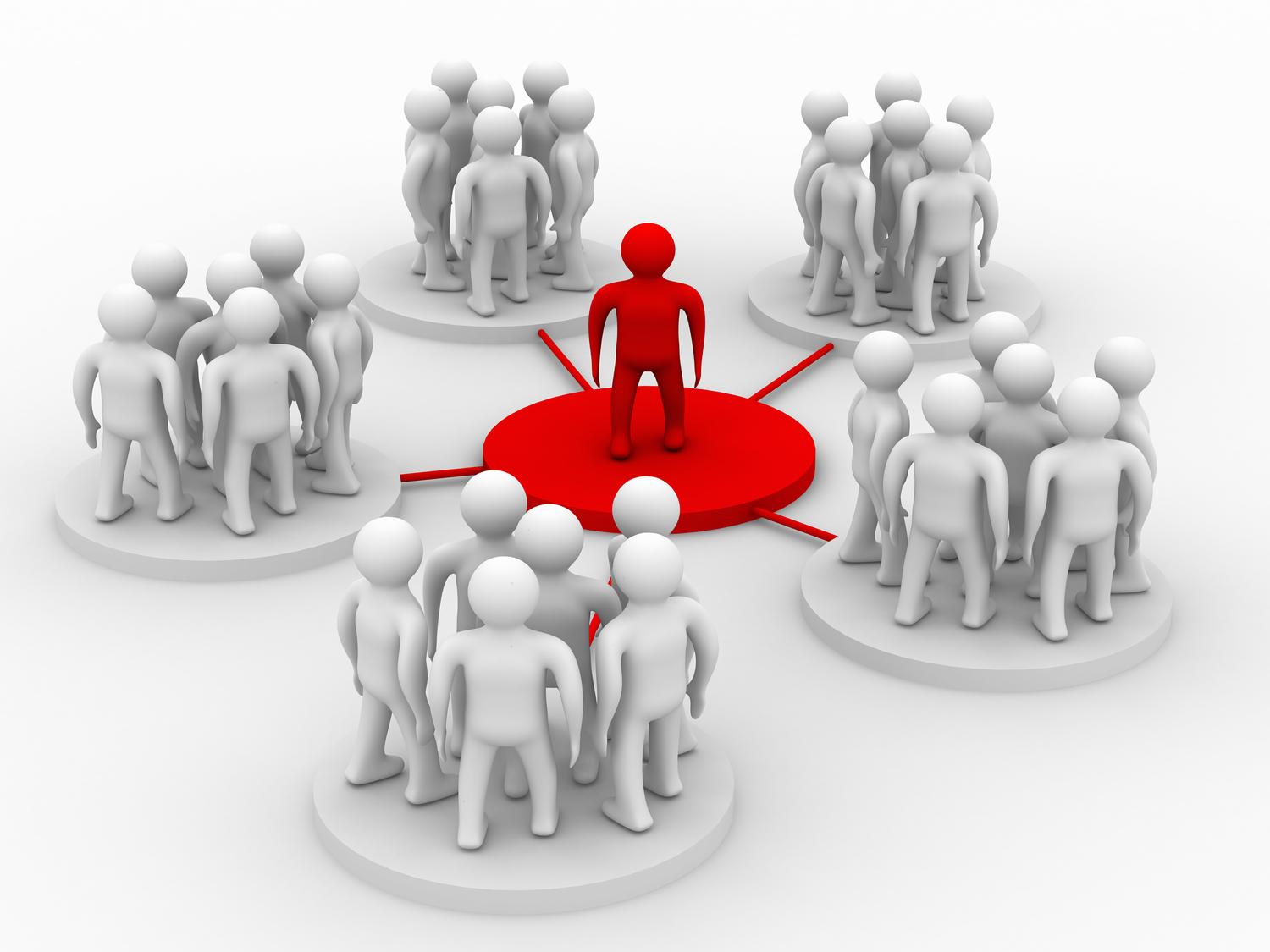 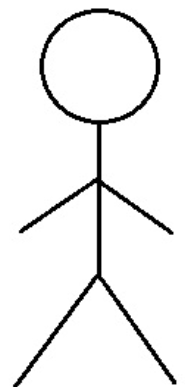 NOT a Personal Trainer!
CARE: Broad (ex: prevention, first aid, treatment, rehabilitation, physicals, etc.)

POPULATION: Narrow (physically active people)

SETTING: Schools, youth organizations, pro teams, Olympic teams, industrial, armed forces, entertainment, performing arts, physician extenders, etc.

SPECIALTY AREAS: orthopedics, specialty areas are currently a focus area of growth for AT
PT and AT
AT
prevention
examination
diagnosis
teens/young adults
pregnant patients
elderly
ACTIVE PEOPLE
children
adults
PT
treatment
rehabilitation
CARE: Narrow (therapy)

POPULATION: Broad “care across the lifespan”

SETTING: clinics, skilled nursing facilities, acute care hospitals, rehab hospitals, schools, home health, outpatients clinics, etc.

SPECIALTY AREAS: orthopedics, neuro, cardiopulmonary, oncology, women’s health, pediatrics, geriatrics, etc.
MUSCULOSKELETAL/ORTHOPEDIC TREATMENT & REHABILITATION
Roles and Responsibilities of the Certified Athletic Trainer
Prevention
Recognition, evaluation and assessment
Immediate care
Treatment, rehabilitation and reconditioning
Health care administration
Professional development and responsibility
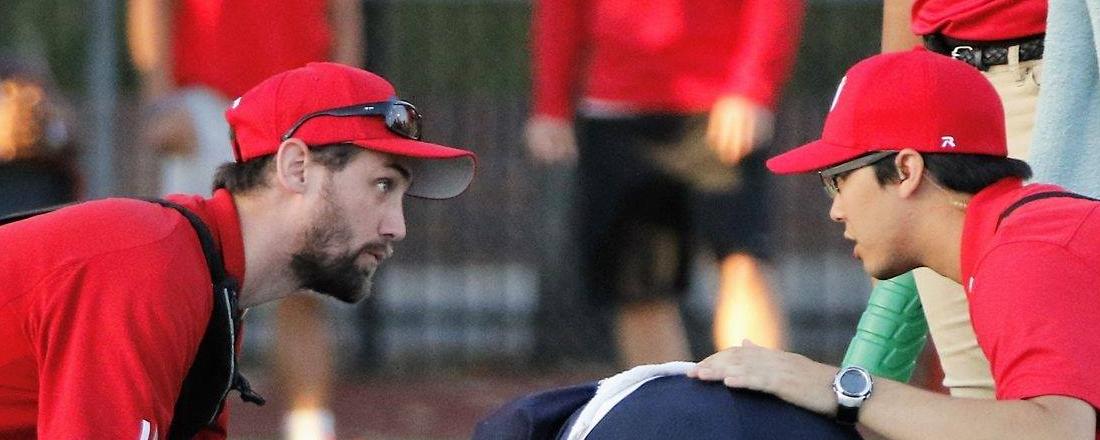 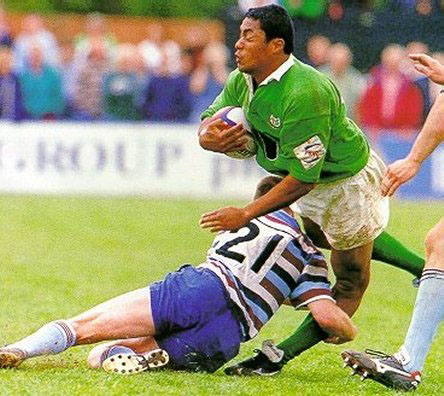 Prevention of Athletic Injuries
Appropriate training and conditioning
Environmental conditions
Protective equipment
Nutrition
Medications
Substance abuse
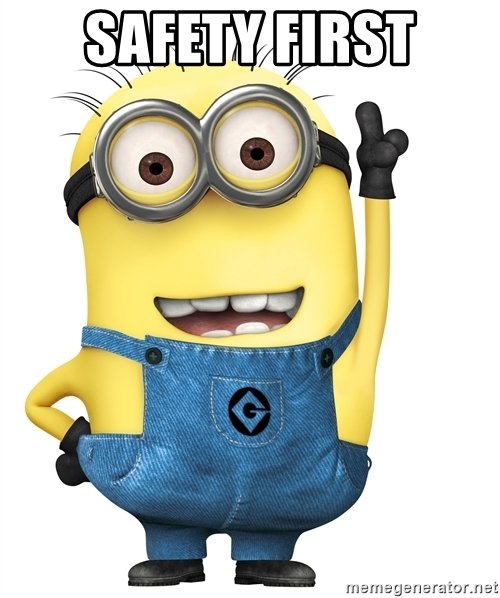 Recognition, Evaluation and Assessment of Athletic Injuries
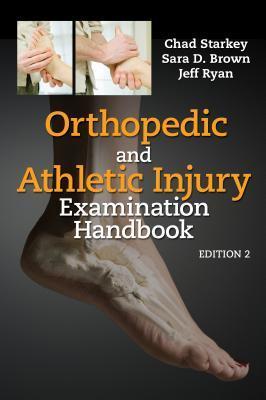 What is the injury?
How bad is it?
First aid
Referral
Immediate Care of Injury & Illness
On-field assessment following acute injury
Administer first aid
Minor to catastrophic
Certified in CPR for healthcare providers
EMT-B = beyond basic certification
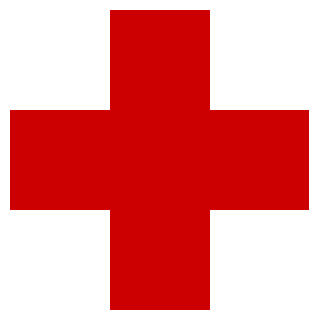 Treatment, Rehabilitation & Reconditioning
Work with team physician
Treatment/modalities
Rehabilitation programs
Psychosocial intervention
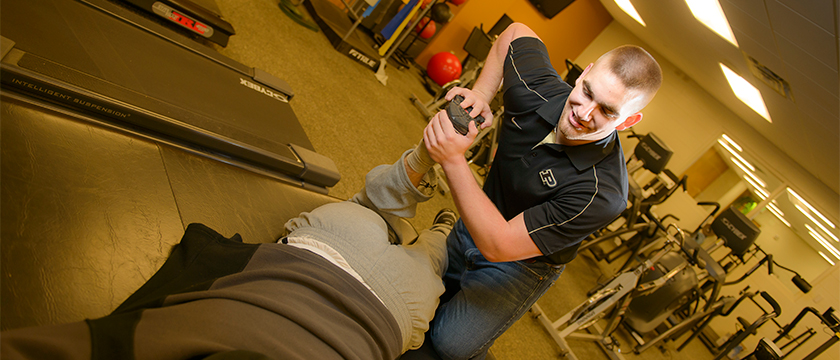 Organization & Administration
Documentation
Ordering equipment and supplies
Supervising personnel
Policies and procedures
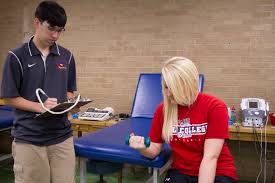 Professional Development & Responsibilities
CEUs
Athletic trainer as an educator
Athletic trainer as a counselor
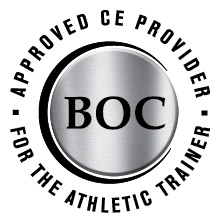 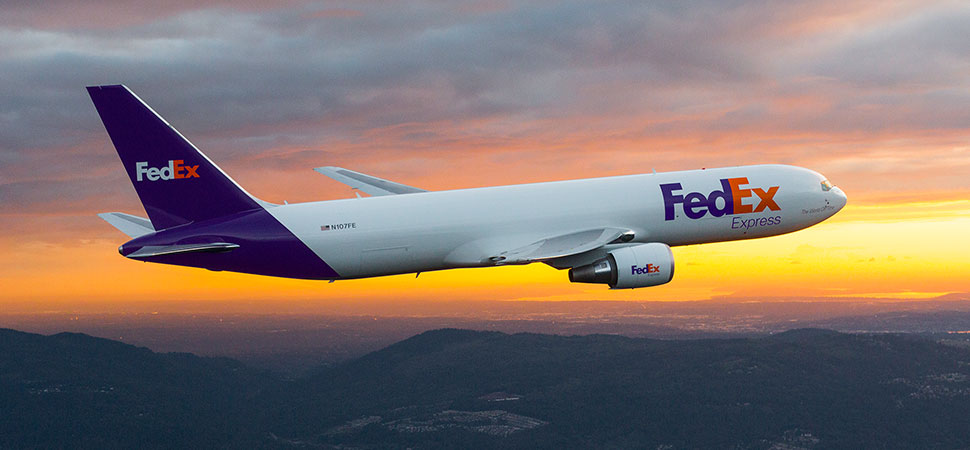 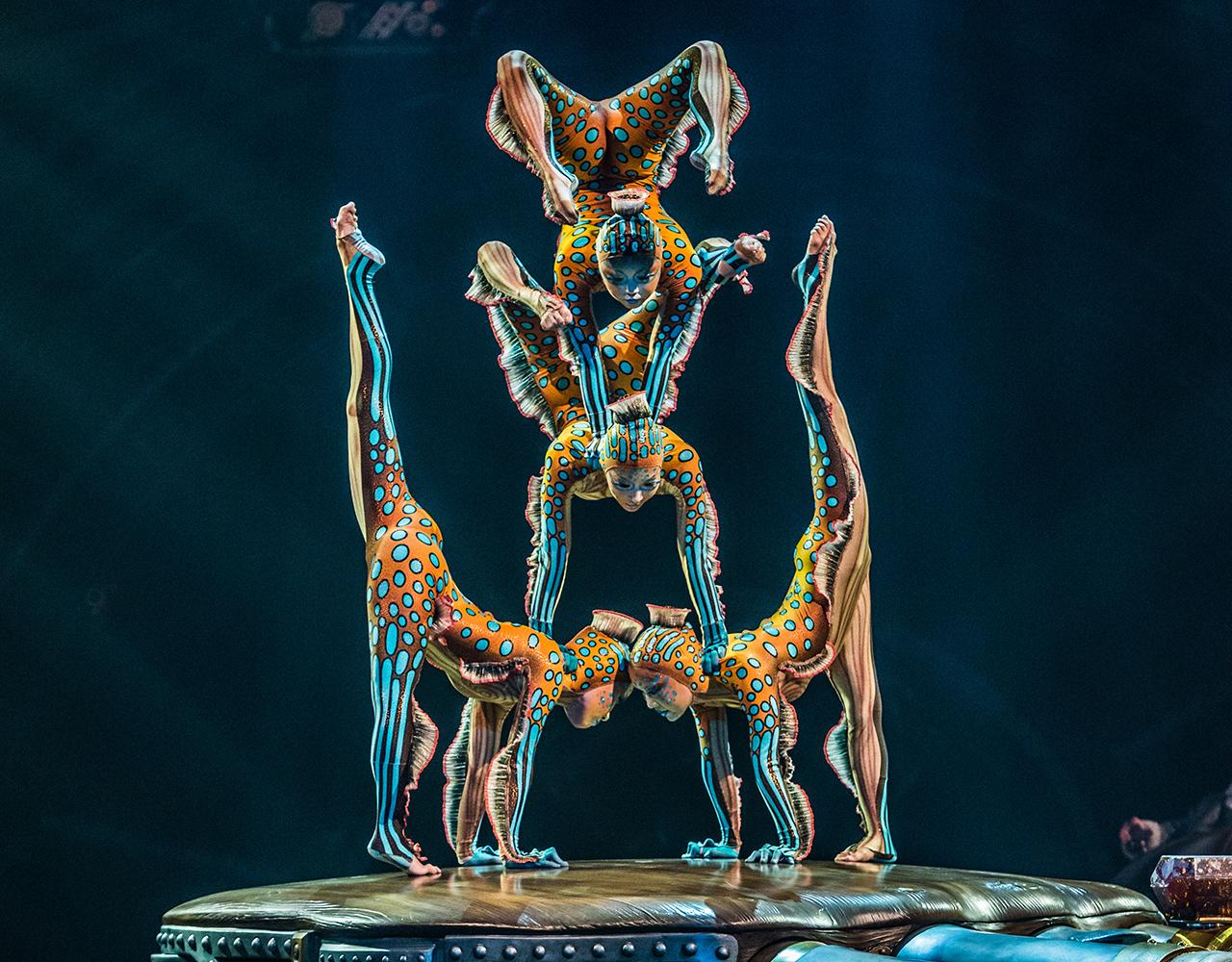 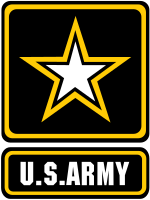 Employment Settings for the AT
Secondary schools
School districts
Colleges and Universities
Professional teams
Sports medicine clinics
Industrial settings
UPS, FedEx, ergonomic evaluations
Performing arts
Reality TV, dance groups, Cirque de Soleil, musicians
Armed forces
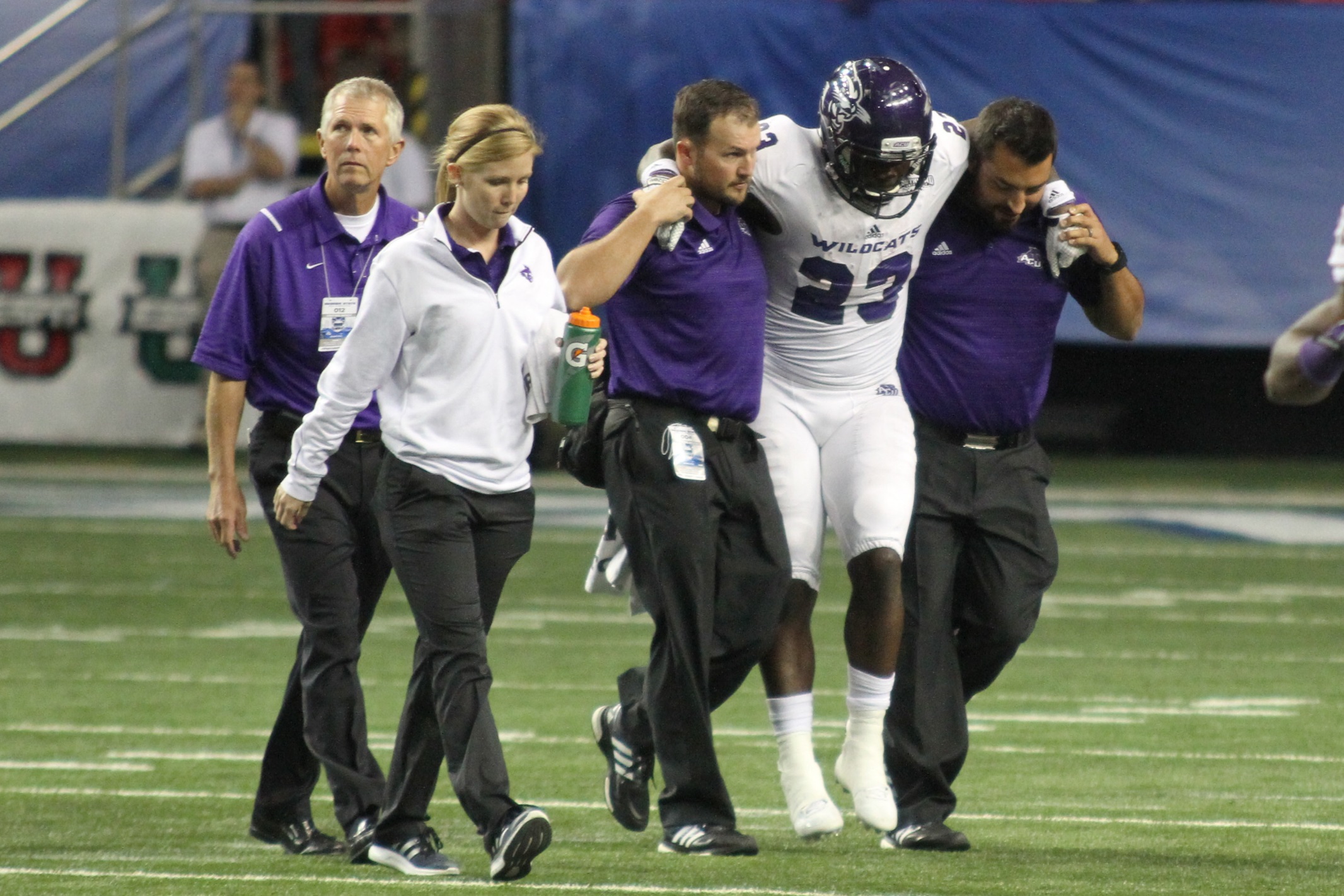 How Do I Become an AT?
Earn a degree from an accredited athletic training curriculum
San Jose State University, Fresno State, UOP, San Diego State, Sacramento State, etc.
Curriculum includes formal instruction in:
Injury/illness prevention, first aid and emergency care, assessment of injury and illness, human anatomy and physiology, therapeutic modalities and nutrition
Classroom learning and clinical experience
70%+ have Masters degrees
*All accredited AT education programs will be at the Masters’ level by Fall 2022
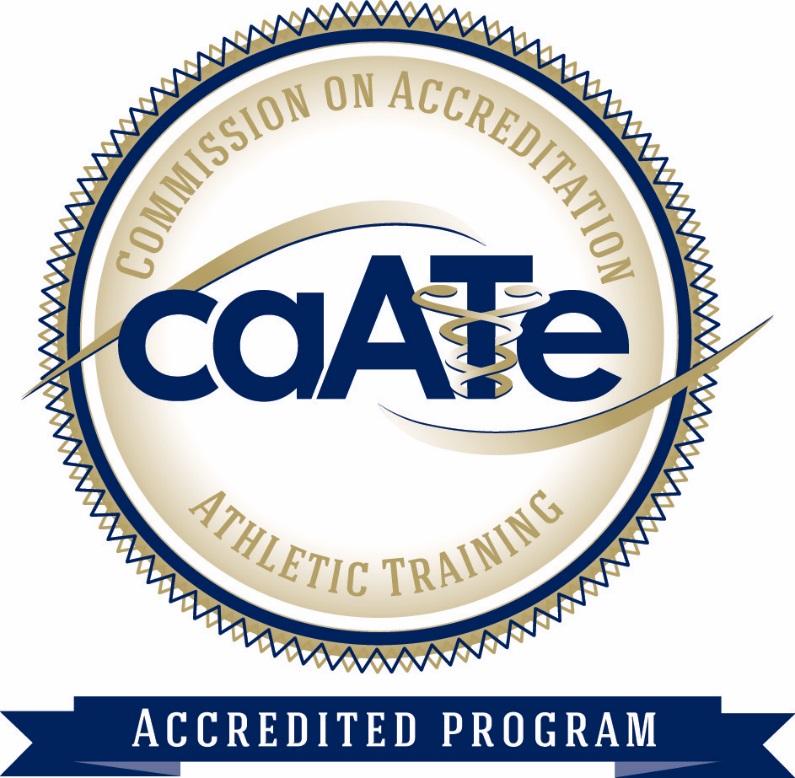 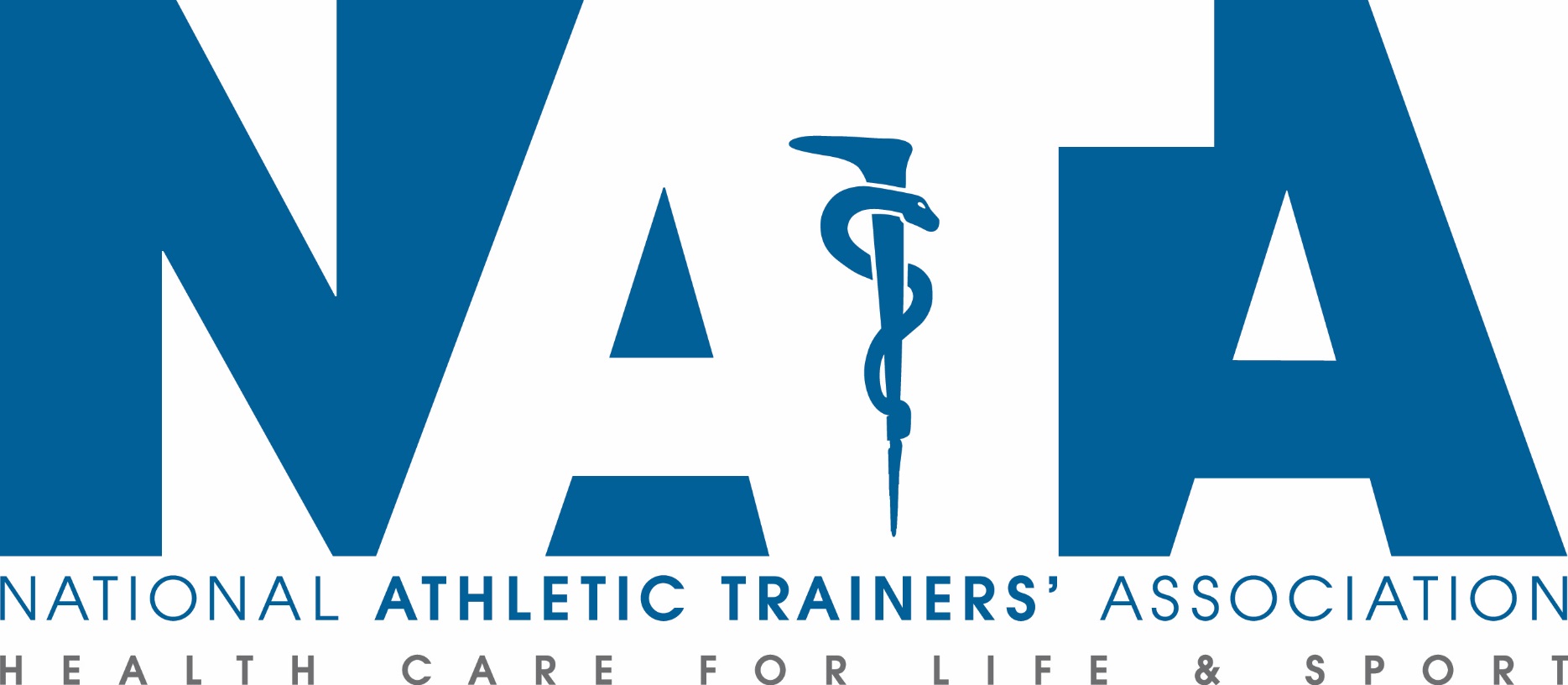 www.nata.org
SRJC Sports Medicine& Athletic Training Program
https://youtu.be/N3baPnzLLxo
Who Do We Help?
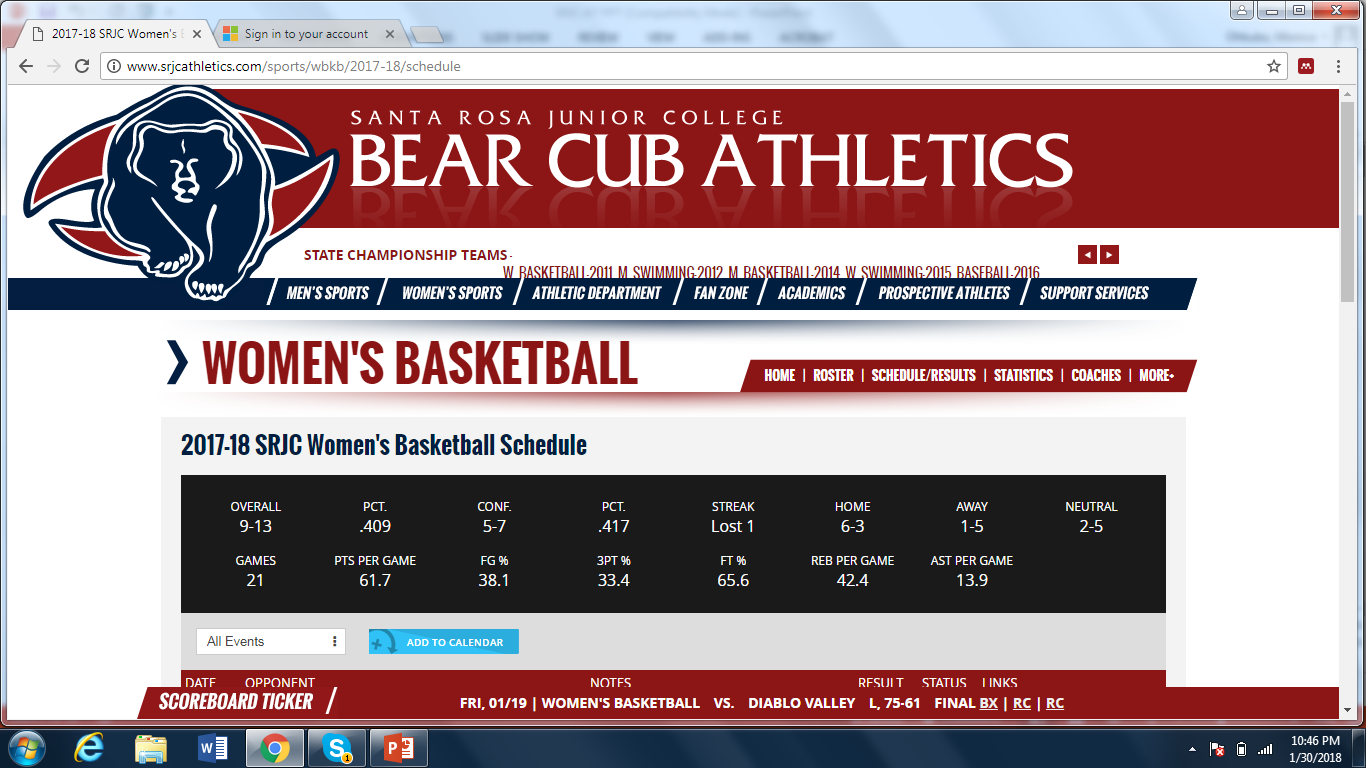 17 intercollegiate athletic teams
Nationally ranked teams, state championship teams, teams ranked in state, All-American student-athletes
Courses in Sports Medicine/Athletic Training
KINES 4:  Care and Prevention of Athletic Injuries
KINES 62ABCD:  Sports Medicine Lab
KINES 63:  Lower Extremity Evaluation, Treatment 
                         and Rehabilitation
KINES 64:  Upper Extremity Evaluation, Treatment  
                          and Rehabilitation
Not Just for Those Aspiring to be Certified Athletic Trainers
Those majoring/interested in:
Coaching
Personal training
Nursing
Pre-Med
Pre-PT
Chiropractic
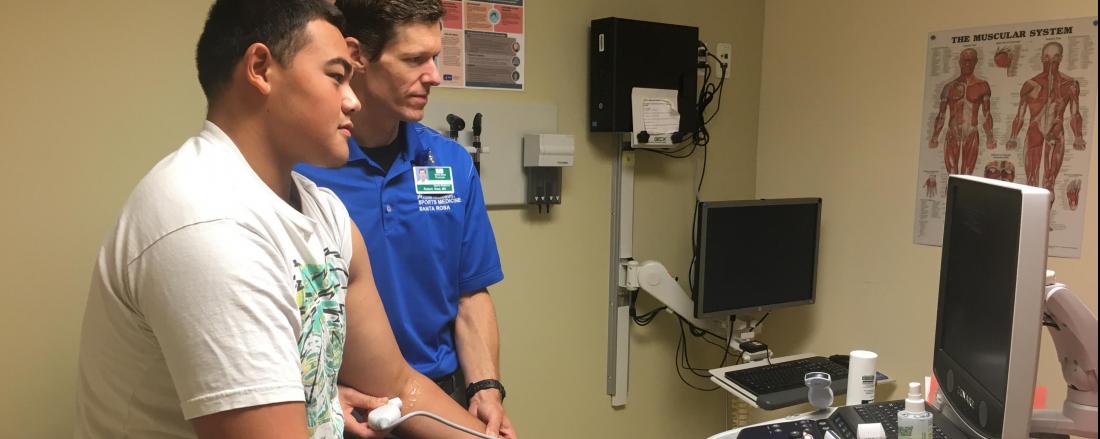 Why SRJC?
History of successful transfer to accredited athletic training curriculum programs
3000 sq. ft. state-of-the-art facility
A great deal of hands-on experience
High-caliber teams and athletes
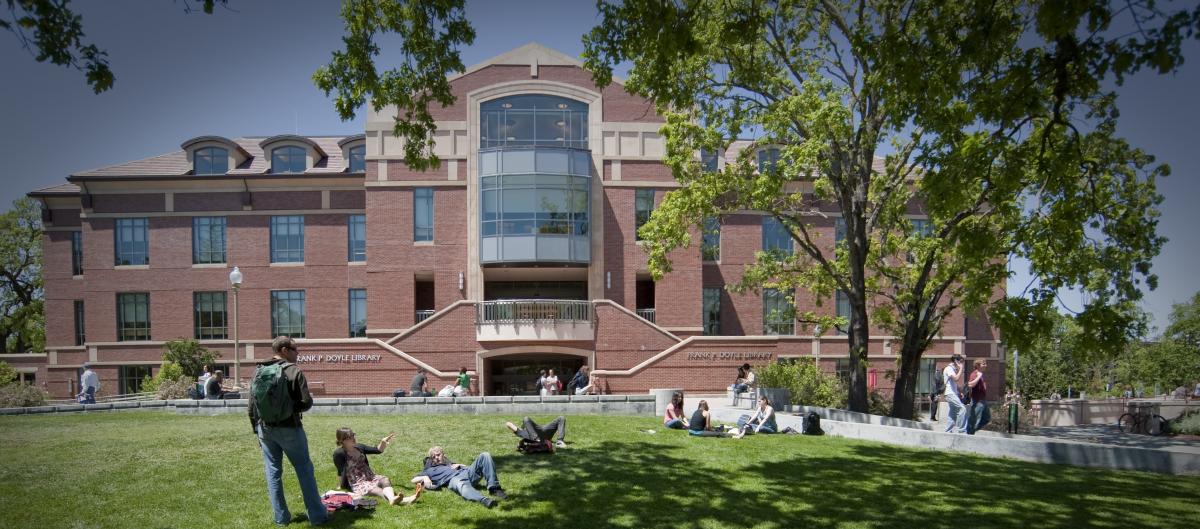 Why SRJC?(continued)
One of nation’s premier community colleges
Beautiful campus
Excellent facilities
Small class sizes
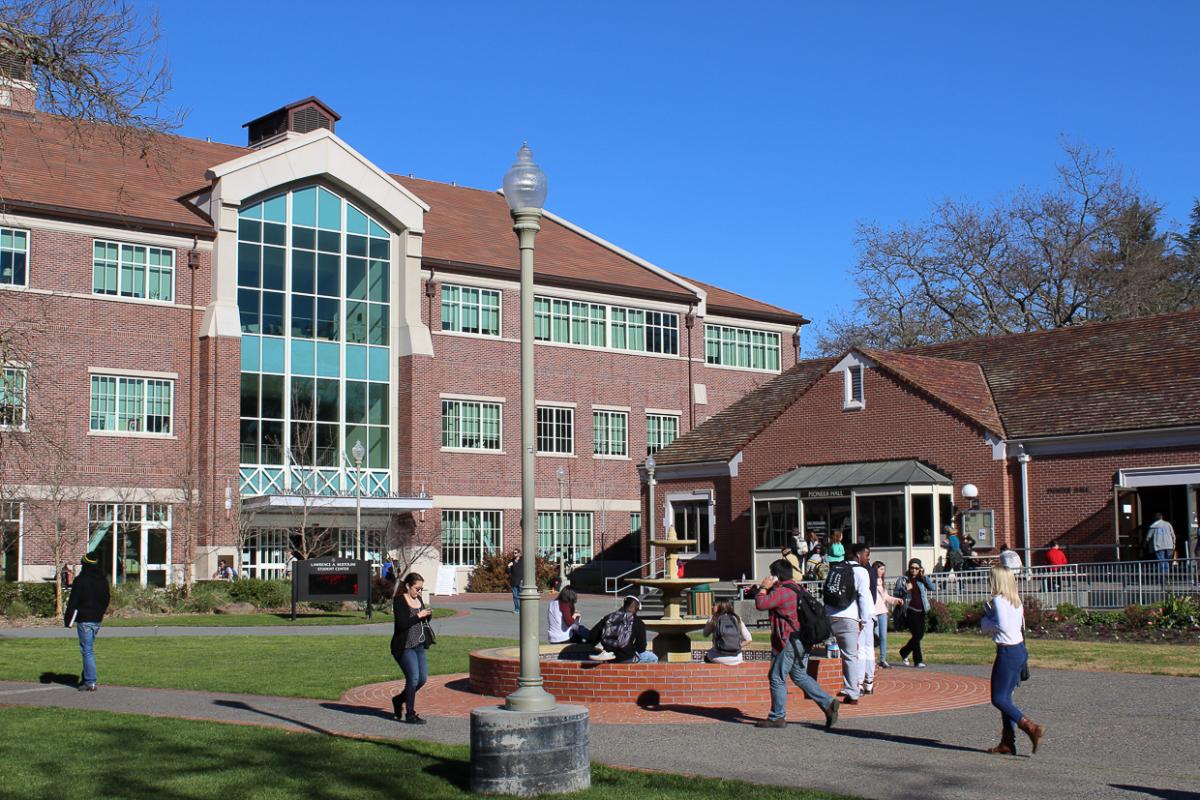 I’m curious.How do I find out more?
Tour the campus
Visit our facility
Job shadow our ATCs and athletic training students
Monica Ohkubo

mohkubo@santarosa.edu
(707) 527-4323